(2024년 2월 개설 예정강좌)
‘소수정예 SNPE’ 무료 공개수업 안내
골반과 척추를 바로 잡아주는 신개념 바른자세 척추운동 SNPE!
2월 신규 개설에 앞서 무료 공개수업을 실시하오니, 회원 여러분들의 많은 참여를 부탁드립니다.
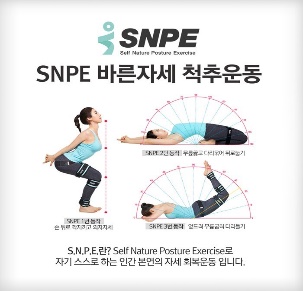 2024. 1. 25.(목) 14:00 ~ 14:50
일       시
진접체육문화센터 2층 GX룸
장       소
수강을 원하는 회원 누구나! (성인/청소년)
대       상
모집인원
14명(선착순 마감)
1월 10일(수)부터 1월 16일(화)까지 방문 선착순 접수(안내데스크)
신청방법
031-560-1351~2 (안내데스크)
031-560-1282 (강좌 담당자)
문의전화
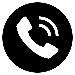 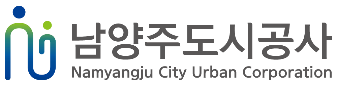 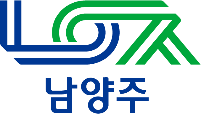 (증설 강좌)
’16시 어린이배드민턴’ 무료 공개수업 안내
팀워크와 전략, 모두 배울 수 있는 어린이 배드민턴
16시 어린이배드민턴 증설에 앞서 무료 공개수업을 실시하오니, 회원 여러분들의 많은 참여를 부탁드립니다.
2024. 1. 18.(목) 16:00 ~ 16:50
일       시
진접체육문화센터 3층 실내체육관
장       소
수강을 원하는 회원 누구나! (어린이/청소년)
대       상
모집인원
20명(선착순 마감)
1월 10일(수)부터 1월 16일(화)까지 방문 선착순 접수(안내데스크)
신청방법
031-560-1351~2 (안내데스크)
031-560-1282 (강좌 담당자)
문의전화
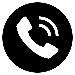 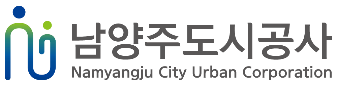 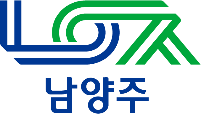